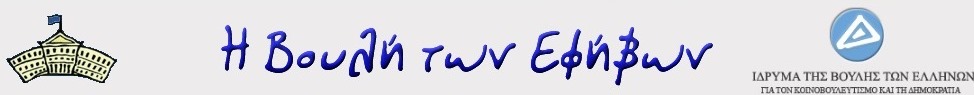 Βήματα δημοκρατίας: Κάνοντας πράξη τη συμμετοχή», 
Σχ. έτος 2018-2019, ΚΔ΄ Σύνοδος, 2018-2019
ΣΧΟΛΙΚΗ ΖΩΗ
Κατηγορίες θεμάτων
Λ. Πόλκας
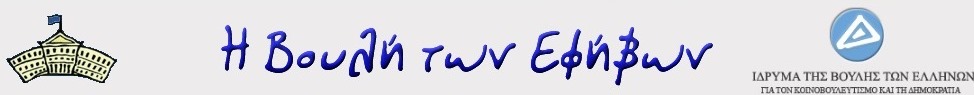 ΚΑΤΗΓΟΡΙΑ 1: ΤΟ ΣΧΟΛΕΙΟ ΩΣ ΘΕΣΜΟΣ
«O ΘΕΣΜΟΣ ΤΟΥ ΣΧΟΛΕΙΟΥ»
«ΕΚΠΑΙΔΕΥΤΙΚΟ ΣΥΣΤΗΜΑ»
«ΕΚΠΑΙΔΕΥΤΙΚΟ ΣΥΣΤΗΜΑ ΚΑΙ ΣΥΓΧΡΟΝΕΣ ΑΝΑΓΚΕΣ»
«Η ΔΗΜΟΣΙΑ ΕΚΠΑΙΔΕΥΣΗ»
«ΤΑ ΠΡΟΒΛΗΜΑΤΑ ΤΗΣ ΠΑΙΔΕΙΑΣ ΣΗΜΕΡΑ»
«ΤΟ ΕΚΠΑΙΔΕΥΤΙΚΟ ΣΥΣΤΗΜΑ ΣΤΗ ΧΩΡΑ ΜΑΣ ΚΑΙ ΟΙ ΔΥΣΛΕΙΤΟΥΡΓΙΕΣ ΤΟΥ»
«ΦΙΛΕΛΕΥΘΕΡΟ, ΑΝΟΙΧΤΟ, ΚΟΙΝΩΝΙΚΑ ΠΑΡΕΜΒΑΤΙΚΟ ΣΧΟΛΕΙΟ»
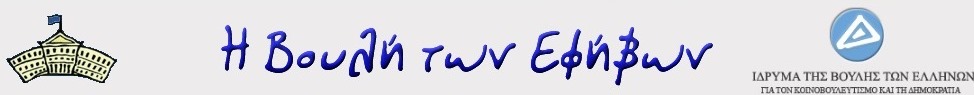 ΚΑΤΗΓΟΡΙΑ 2: ΣΧΕΣΕΙΣ ΣΧΟΛΕΙΟΥ ΚΑΙ ΚΟΙΝΩΝΙΑΣ
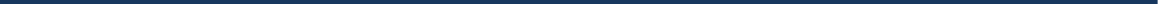 1.	«ΚΟΙΝΩΝΙΚΑ ΣΤΕΡΕΟΤΥΠΑ & ΣΧΟΛΕΙΟ»
2.	«ΔΙΑΠΟΛΙΤΙΣΜΙΚΗ ΕΚΠΑΙΔΕΥΣΗ»
3.	«ΣΧΟΛΕΙΟ ΚΑΙ ΟΙΚΟΝΟΜΙΚΗ ΚΡΙΣΗ: ΣΥΝΕΠΕΙΕΣ ΚΑΙ ΤΡΟΠΟΙ ΑΝΤΙΜΕΤΩΠΙΣΗΣ»
4.	«Ο ΑΝΤΙΣΤΑΘΜΙΣΤΙΚΟΣ ΡΟΛΟΣ ΤΟΥ ΣΧΟΛΕΙΟΥ ΑΠΕΝΑΝΤΙ ΣΤΗΝ ΚΟΙΝΩΝΙΚΗ ΑΝΙΣΟΤΗΤΑ»
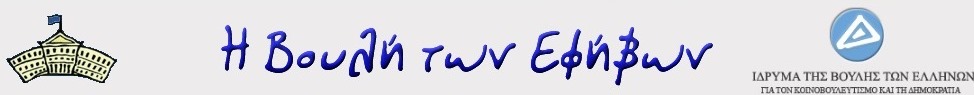 ΚΑΤΗΓΟΡΙΑ 3: ΤΟ ΣΧΟΛΕΙΟ ΩΣ ΑΝΘΡΩΠΟΓΕΩΓΡΑΦΙΚΟ ΠΕΡΙΒΑΛΛΟΝ
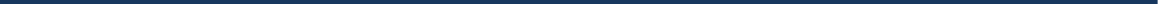 1.	«ΔΡΑΣΤΗΡΙΟΤΗΤΕΣ ΣΧΟΛΕΙΟΥ»
2.	«ΘΑ ΠΗΓΑΙΝΑ ΣΧΟΛΕΙΟ ΜΕ ΧΑΡΑ, ΑΝ...»
3.	«ΣΧΟΛΙΚΗ ΖΩΗ»
4.	«ΣΧΟΛΙΚΟ ΠΕΡΙΒΑΛΛΟΝ»
5.	«ΣΧΟΛΙΚΟ ΠΕΡΙΒΑΛΛΟΝ»
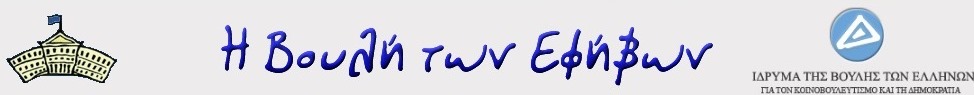 ΚΑΤΗΓΟΡΙΑ 4: ΔΗΜΟΚΡΑΤΙΑ ΚΑΙ ΔΙΑΛΟΓΟΣ ΣΤΟ ΣΧΟΛΕΙΟ
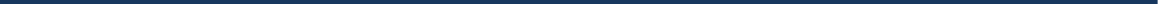 1.	«“ΟΛΟΙ ΜΑΖΙ” ΓΙΑ ΕΝΑ ΑΝΟΙΚΤΟ ΚΑΙ ΔΗΜΟΚΡΑΤΙΚΟ ΣΧΟΛΕΙΟ»
2.	«ΔΙΑΛΟΓΟΣ ΚΑΙ ΔΗΜΟΚΡΑΤΙΑ ΣΤΟ ΣΧΟΛΕΙΟ»
3.	«Η ΑΝΑΠΤΥΞΗ ΤΟΥ ΔΗΜΟΚΡΑΤΙΚΟΥ ΔΙΑΛΟΓΟΥ ΣΤΟ ΣΧΟΛΕΙΟ»
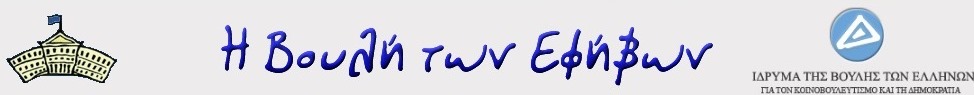 ΚΑΤΗΓΟΡΙΑ 5: ΣΧΟΛΕΙΟ ΚΑΙ ΜΑΘΗΤΙΚΕΣ ΚΟΙΝΟΤΗΤΕΣ
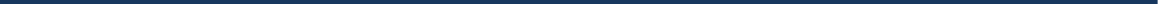 1. «ΒΑΘΜΙΔΕΣ ΕΚΠΡΟΣΩΠΗΣΗΣ ΤΩΝ ΝΕΩΝ ΣΗΜΕΡΑ - Ο ΘΕΣΜΟΣ ΤΩΝ ΜΑΘΗΤΙΚΩΝ ΚΟΙΝΟΤΗΤΩΝ - ΤΟ ΔΗΜΟΤΙΚΟ ΣΥΜΒΟΥΛΙΟ ΕΦΗΒΩΝ ΣΤΗΝ ΠΟΛΗ ΜΑΣ ΤΗΝ ΒΕΡΟΙΑ»
2.	«ΜΑΘΗΤΙΚΕΣ ΚΟΙΝΟΤΗΤΕΣ»
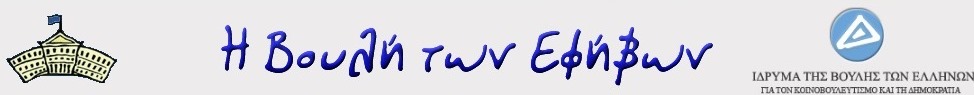 ΚΑΤΗΓΟΡΙΑ 6: ΣΧΟΛΕΙΟ ΚΑΙ ΕΦΗΒΟΙ
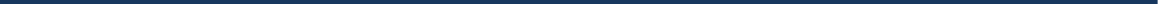 1.	«ΕΦΗΒΕΙΑ»
2.	«Η ΠΟΙΟΤΗΤΑ ΚΑΙ Η ΕΚΤΑΣΗ ΤΩΝ ΣΧΕΣΕΩΝ ΤΩΝ ΕΦΗΒΩΝ ΣΤΙΣ ΤΟΠΙΚΕΣ ΚΟΙΝΩΝΙΕΣ ΜΑΣ ΚΑΙ ΑΞΙΟΠΟΙΗΣΗ ΤΟΥ ΕΛΕΥΘΕΡΟΥ ΧΡΟΝΟΥ ΜΑΣ»
3.	«ΨΥΧΟΛΟΓΙΑ ΕΦΗΒΩΝ»
4.	«ΠΡΟΒΛΗΜΑΤΑ ΠΟΥ ΑΝΤΙΜΕΤΩΠΙΖΟΥΝ ΟΙ ΕΦΗΒΟΙ ΣΤΟ ΠΛΑΙΣΙΟ ΤΗΣ ΣΧΟΛΙΚΗΣ ΚΟΙΝΟΤΗΤΑΣ»
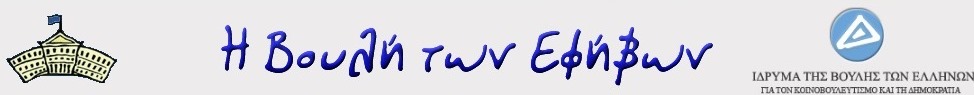 ΚΑΤΗΓΟΡΙΑ 7: ΜΗ ΕΠΙΘΥΜΗΤΕΣ ΣΥΜΠΕΡΙΦΟΡΕΣ ΕΦΗΒΩΝ
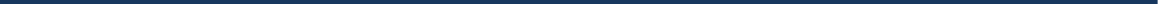 1.	«ΑΝΤΙΜΕΤΩΠΙΣΗ ΤΗΣ ΔΙΑΦΟΡΕΤΙΚΟΤΗΤΑΣ ΣΤΟ ΣΧΟΛΕΙΟ»
2.	«ΕΠΙΛΥΣΗ ΣΥΓΚΡΟΥΣΕΩΝ ΜΕΣΑ ΑΠΟ ΤΗ ΔΙΑΜΕΣΟΛΑΒΗΣΗ»
3.	«ΣΧΟΛΙΚΗ ΔΙΑΜΕΣΟΛΑΒΗΣΗ»
4.	«“ΟΧΙ ΣΤΗ ΒΙΑ”»
5.	«“ΠΑΡΑΒΑΤΙΚΟΤΗΤΑ ΑΝΗΛΙΚΩΝ”»
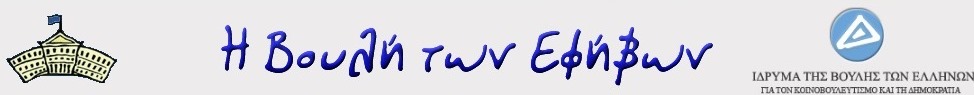 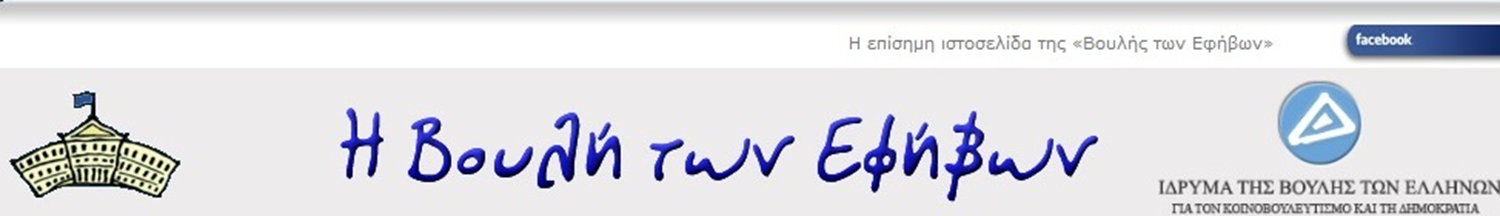 Παρατηρήσεις
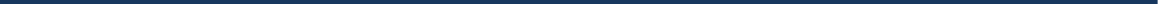 Εξειδίκευση των θεματικών κατηγοριών
Σύνδεσή τους με συγκεκριμένες σχολικές συνθήκες και νοηματοδοτήσεις
Εστίαση στην προοπτική των ανθρωπινών δικαιωμάτων.
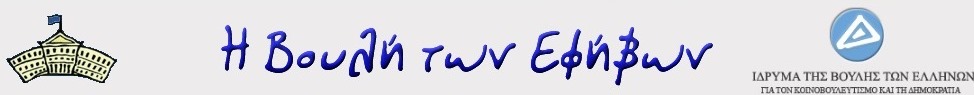 Αναζήτηση σχέσεων και νοηματοδοτήσεων
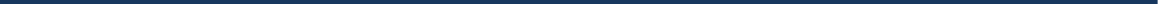 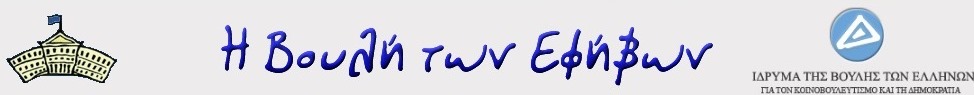 Βήματα δημοκρατίας: Κάνοντας πράξη τη συμμετοχή», 
Σχ. έτος 2018-2019, ΚΔ΄ Σύνοδος, 2018-2019
ΟΙΚΟΝΟΜΙΑ
Κατηγορίες θεμάτων
Λ. Πόλκας
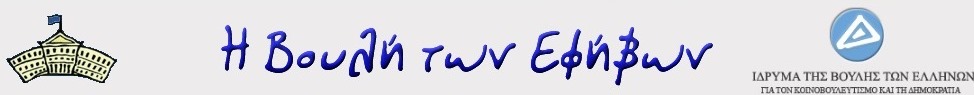 ΚΑΤΗΓΟΡΙΑ 1: “BRAIN DRAIN”
«ΑΠΟ ΤΟ "BRAIN DRAIN" ΣΤΟ "BRAIN GAIN"»
«ΦΥΓΗ ΤΩΝ ΝΕΩΝ ΣΤΟ ΕΞΩΤΕΡΙΚΟ»
«"BRAINDRAIN": Η ΕΠΑΧΘΗΣ ΚΛΗΡΟΝΟΜΙΑ ΤΗΣ ΟΙΚΟΝΟΜΙΚΗΣ ΚΡΙΣΗΣ. ΑΙΤΙΑ ΚΑΙ ΣΥΝΕΠΕΙΕΣ, ΜΥΘΟΙ ΚΑΙ ΑΛΗΘΕΙΕΣ»
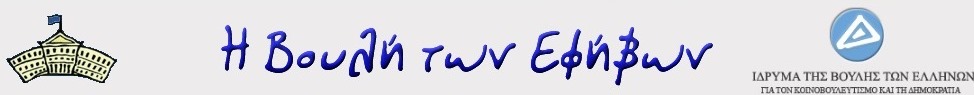 ΚΑΤΗΓΟΡΙΑ 2: ΟΙΚΟΝΟΜΙΑ & ΑΝΑΠΤΥΞΗ
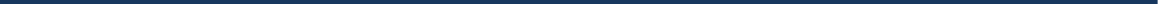 1.	«"ΕΛΛΑΔΑ 2021:ΤΟ ΝΕΟ ΕΘΝΙΚΟ ΑΝΑΠΤΥΞΙΑΚΟ ΠΡΟΤΥΠΟ"»
2.	«ΟΙ ΒΙΩΣΙΜΟΙ ΑΝΑΠΤΥΞΙΑΚΟΙ ΣΤΟΧΟΙ»
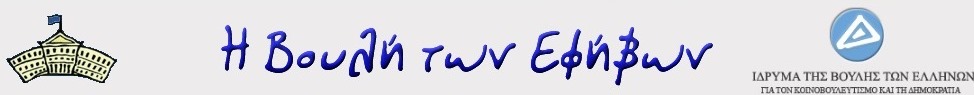 ΚΑΤΗΓΟΡΙΑ 3: ΟΙΚΟΝΟΜΙΑ & ΤΟΥΡΙΣΜΟΣ
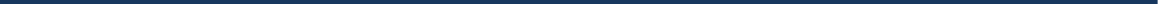 1.	«ΕΝΑΛΛΑΚΤΙΚΕΣ ΜΟΡΦΕΣ ΤΟΥΡΙΣΜΟΥ»
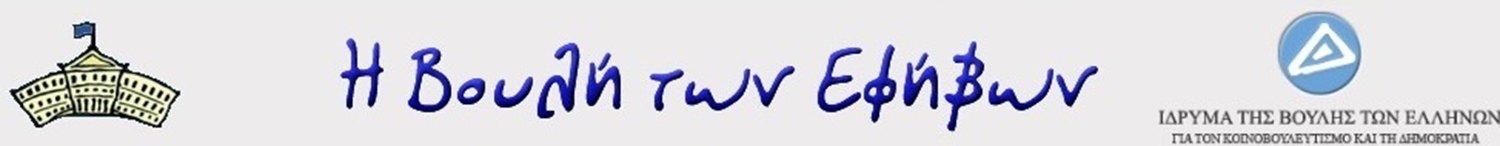 Παρατηρήσεις
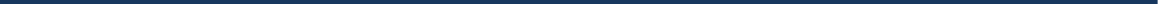 Επέκταση και σύνδεση των θεματικών κατηγοριών με συγκεκριμένες σχολικές συνθήκες και νοηματοδοτήσεις
Λειτουργικές δαπάνες σχολείων / χορηγίες
Εκπαιδευτικό προσωπικό
Υποστηρικτικές εκπαιδευτικές δομές
Σχολική διαρροή
Υγεία – σίτιση μαθητριών /ών
Ψυχοκοινωνικές αντιξοότητες
Μάθηση-ψυχαγωγία.
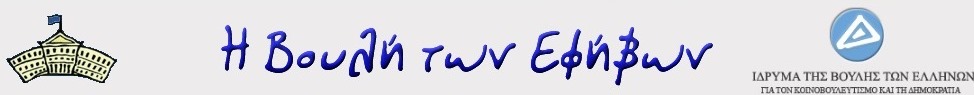 Βήμα 6 (Φεβρουάριος) Βγαίνουμε έξω!
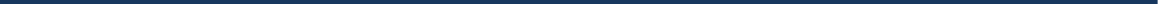 Συναντήσεις διαλόγου μεταξύ των εμπλεκόμενων στη σχολική διαδικασία μερών
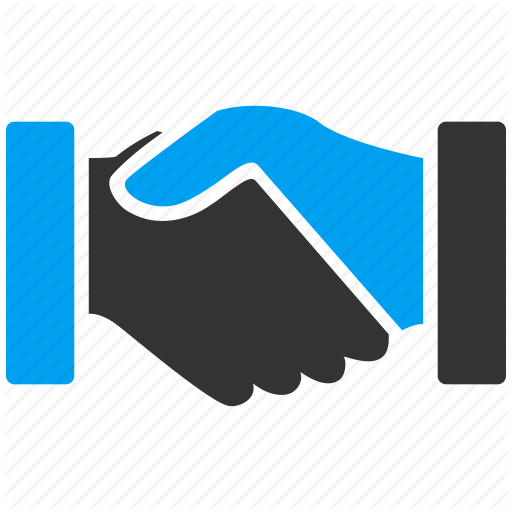 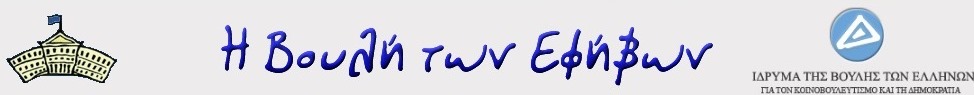 Βήμα 6 (Φεβρουάριος) Βγαίνουμε έξω!
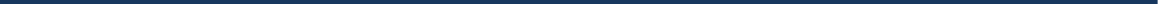 Δράσεις (πολιτιστικές / επιμορφωτικές) μέσα στο σχολείο
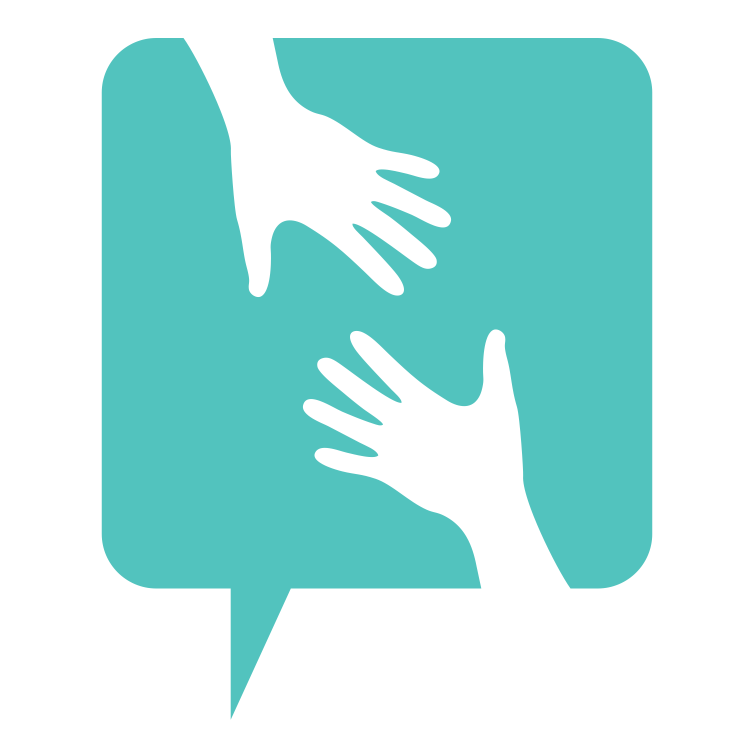 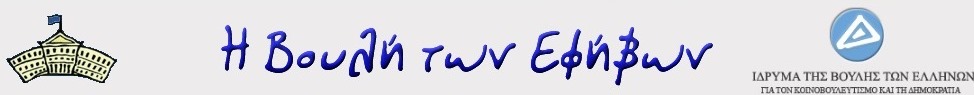 Βήμα 6 (Φεβρουάριος) Βγαίνουμε έξω!
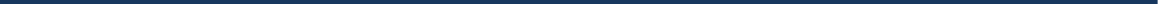 Επαφές με άλλα σχολεία για συνεργασία
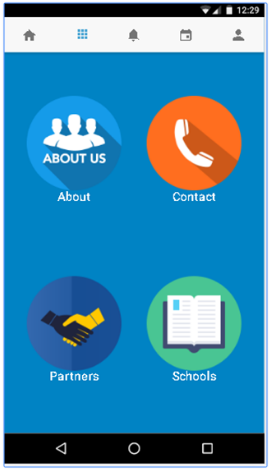 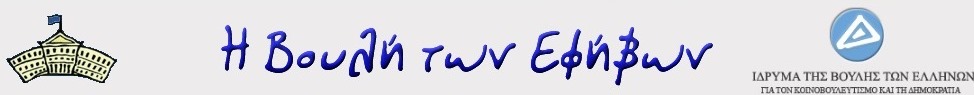 Βήμα 6 (Φεβρουάριος) Βγαίνουμε έξω!
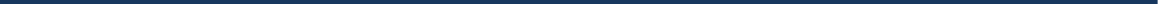 Έρευνες πεδίου
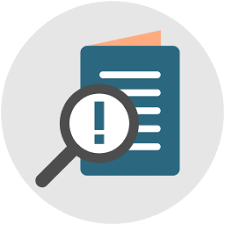 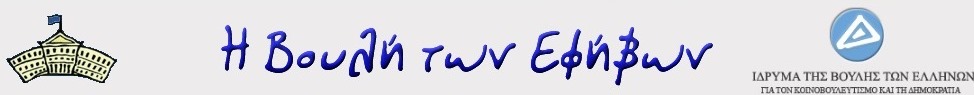 Βήμα 6 (Φεβρουάριος) Βγαίνουμε έξω!
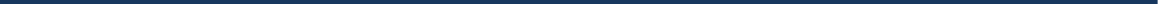 Προσκλήσεις ειδικών
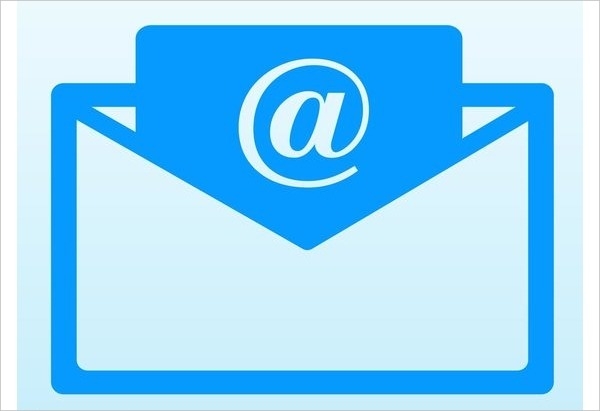 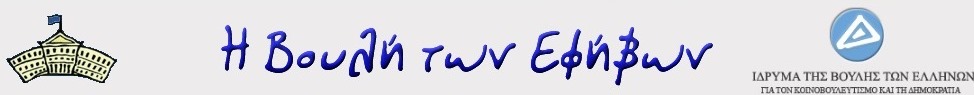 Βήμα 6 (Φεβρουάριος) Βγαίνουμε έξω!
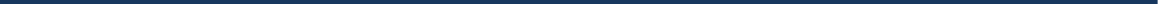 Επισκέψεις…
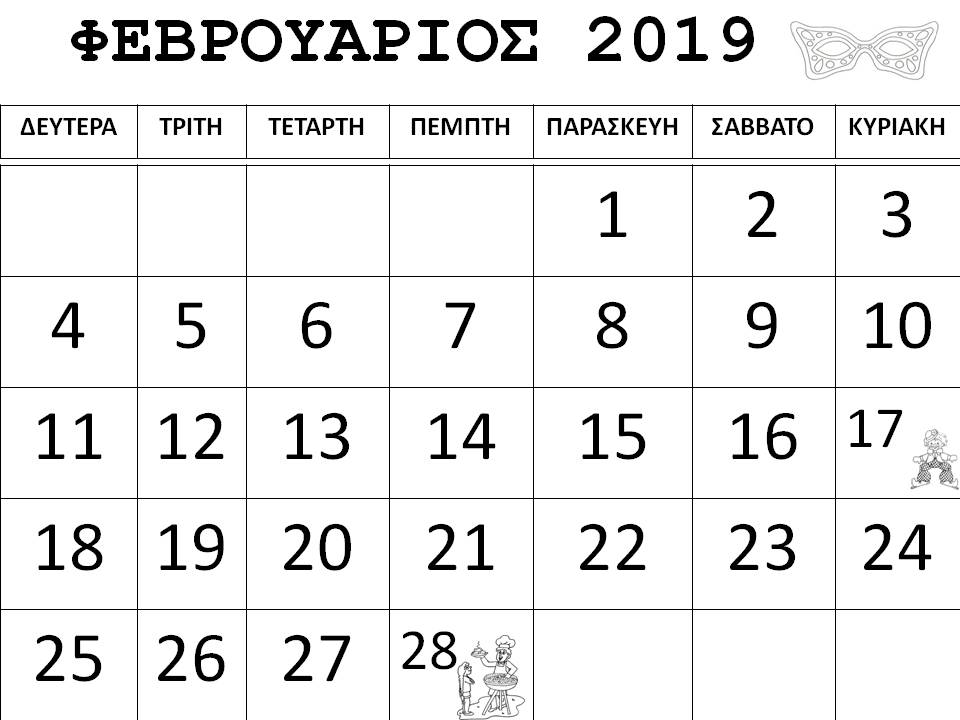 Καλό δρόμο…